§5 
Решение линейных неравенств 
с одной переменной. 
Числовые промежутки
Правила решения неравенств с одной переменной
Если какое-либо слагаемое перенести из одной части неравенства в другую, изменив при этом его знак на противоположный, то получим неравенство, равносильное данному
Если обе части неравенства умножить (разделить) на одно и то же положительное число, то получим неравенство, равносильное данному
Если обе части неравенства умножить (разделить) на одно и то же отрицательное число, изменив при этом знак неравенства на противоположный, то получим неравенство, равносильное данному
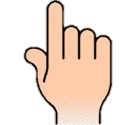 Пример 1
Решите неравенство
IIIIIIIIIIIIIIIIIIIIIIIIIIIII
- 8
x
Ответ:
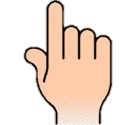 Пример 2
Решите неравенство
IIIIIIIIIIIIIIIIIIIIIIIIII
x
- 1
Ответ:
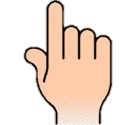 Пример 3
Решите неравенство
IIIIIIIIIIIIIIIIIIIIIIIIII
x
Ответ:
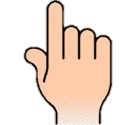 Пример 4
Решите неравенство
Ответ:
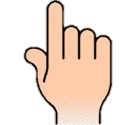 Пример 5
Решите неравенство
Ответ:
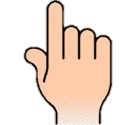 Неравенства вида
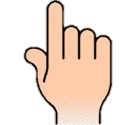 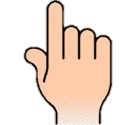